Restoring RelationshipsTransforming Justice
Lecture 21
Pursuing a Healthy Perspective on Conflict
Part 2
Seeking God’s Presence - Worship
Four attributes of a person God can use as His ambassador in a conflict wildfire.
Seeking God’s Presence - Worship
Four attributes of a person God can use as His ambassador in a conflict wildfire.
The first attribute is humility.
Seeking God’s Presence - Worship
Four attributes of a person God can use as His ambassador in a conflict wildfire.
The first attribute is humility.
The second attribute of a person God can use in conflict is a desire to please God.
A Desire to Please God
The choices we make in response to conflict reveal who we desire to please - self, others, or God.
A Desire to Please God
Jesus Christ lived his life to please his Heavenly Father, not himself or others. 
“The one who sent me is with me; he has not left me alone, for I always do what pleases him.” John 8:29
For even Christ did not please himself . . . Romans 15:3a
Jesus’ Desire to Please the Father
“Father, if you are willing, take this cup from me; yet not my will, but yours be done.” Luke 22:42
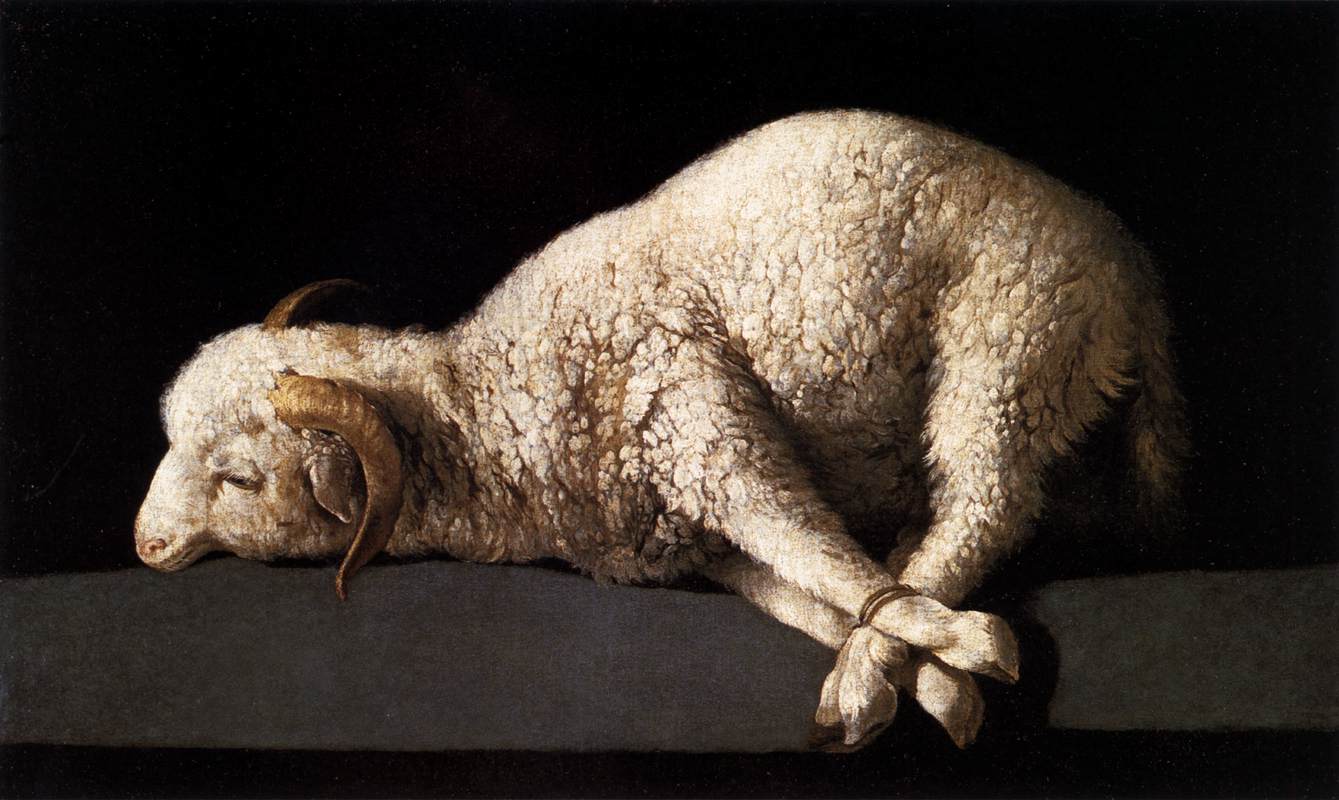 7
A Desire to Please God
Like Jesus, the Father desires that we reflect this same attitude of desiring to please Him first.
For am I now seeking the approval of man, or of God? Or am I trying to please man? If I were still trying to please man, I would not be a servant of Christ. Galatians 1:10
A Desire to Please God
We cannot please God in a conflict wildfire and pursue selfish goals/desires at the same time. 
Those who are in the realm of the flesh cannot please God. Romans 8:8
A Desire to Please God
As we spend time in God’s presence, Jesus Christ can transform our desires from the inside out and give us his humble heart/mind/attitude that seeks to please and obey God in the midst of conflict.
Psalm 37:4
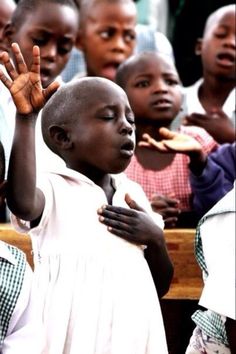 Take delight in the LORD, and he will give you the desires of your heart. Psalm 37:4
11
A Desire to Please God
The Lord promises to bless those that seek to please him first. 
When a man’s ways please the LORD, he makes even his enemies to be at peace with him. Proverbs 16:7
Lecture 21
When we seek God’s presence, He changes our perspective on conflict. 
A desire to please God is the second attribute of a person God can use as His ambassador in the midst of conflict.
When we seek God’s presence, He gives us a desire to please Him.
Jesus Christ lived His life to please the Father, not himself.
Lecture 21
We cannot please God and pursue selfish goals/desires at the same time.
God promises to bless those who seek to please Him.